Solving Inequalities
This should be a review!
Solving Multistep Inequalities
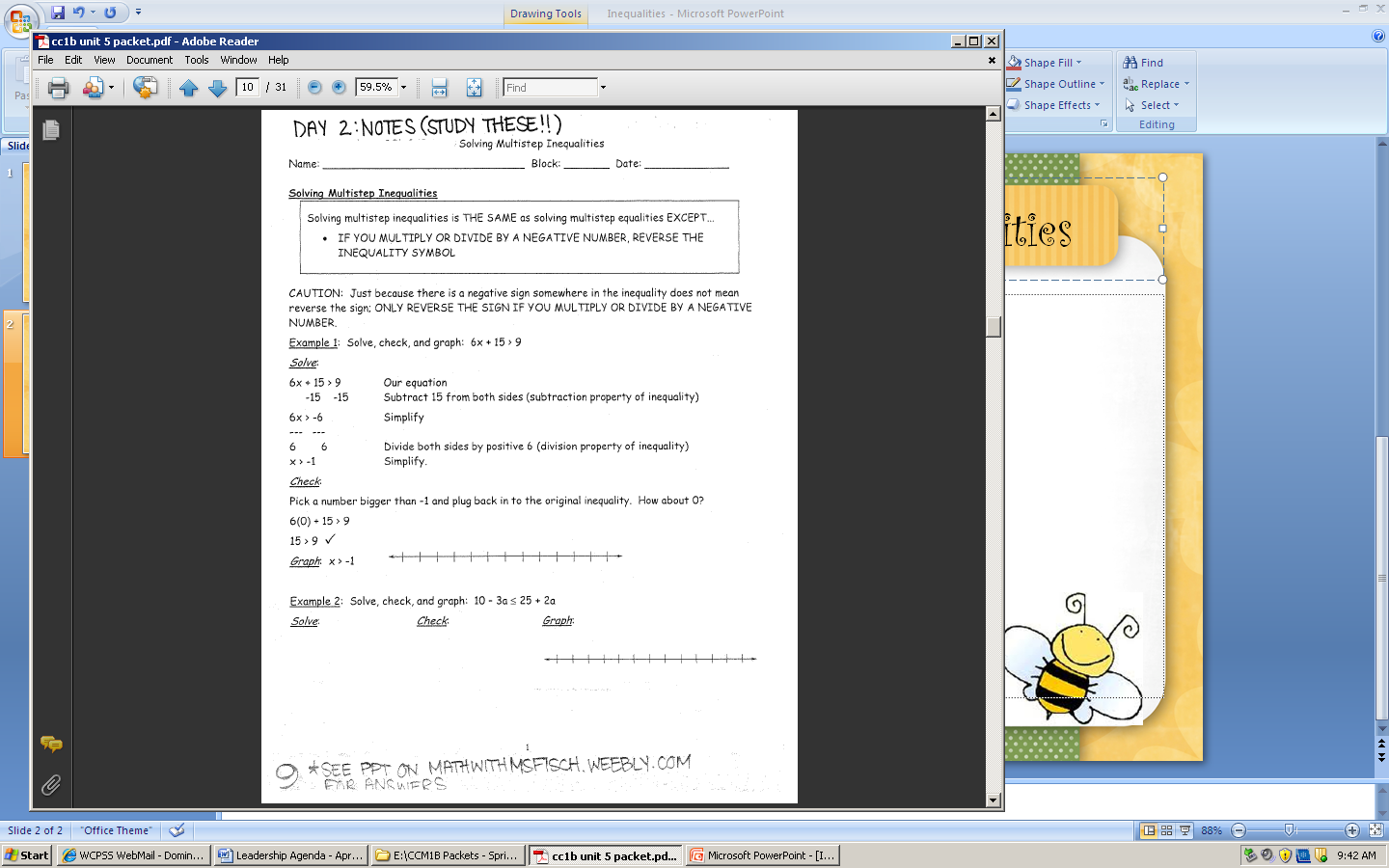 IMPORTANT!
Example #1
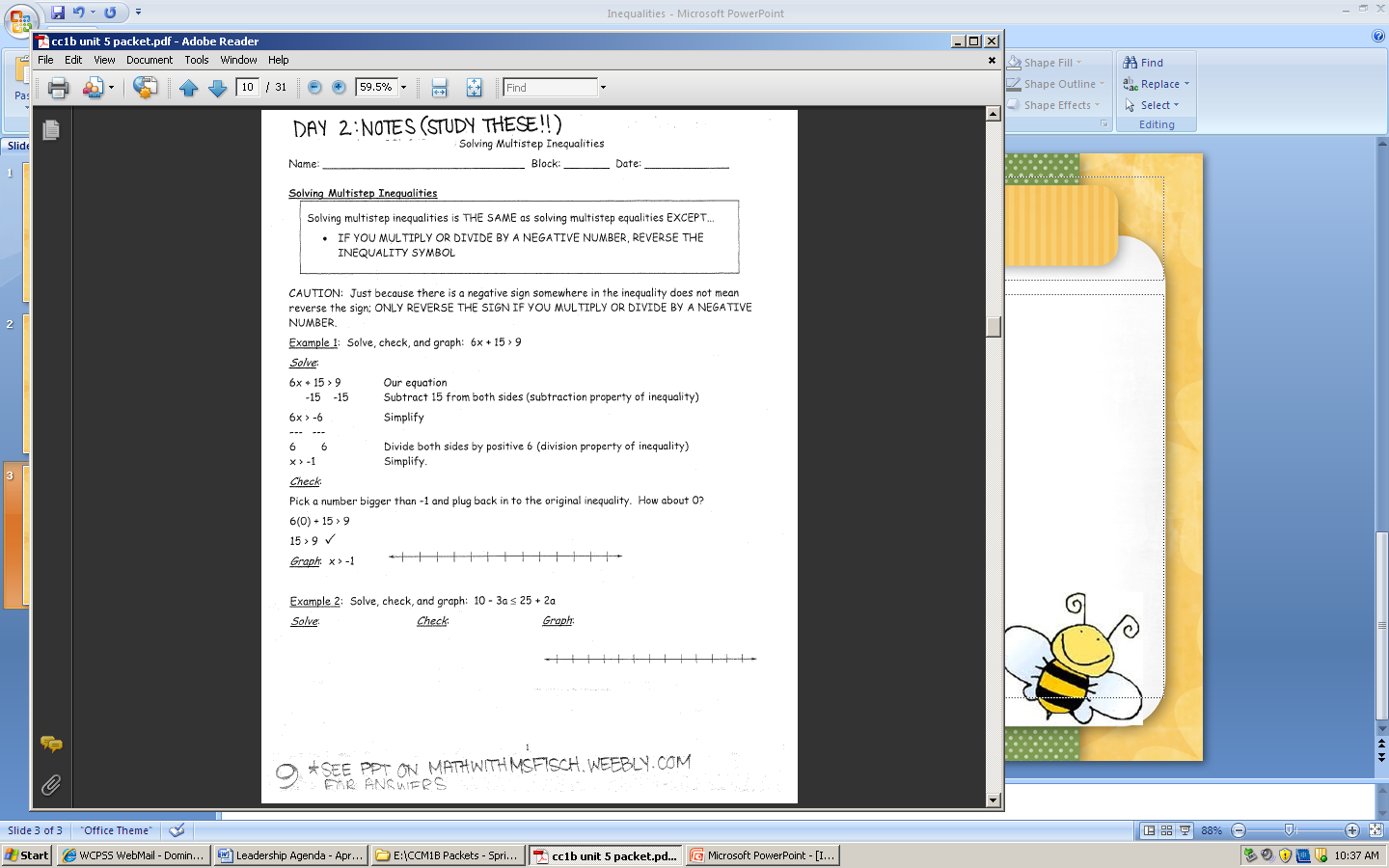 0
Example #2
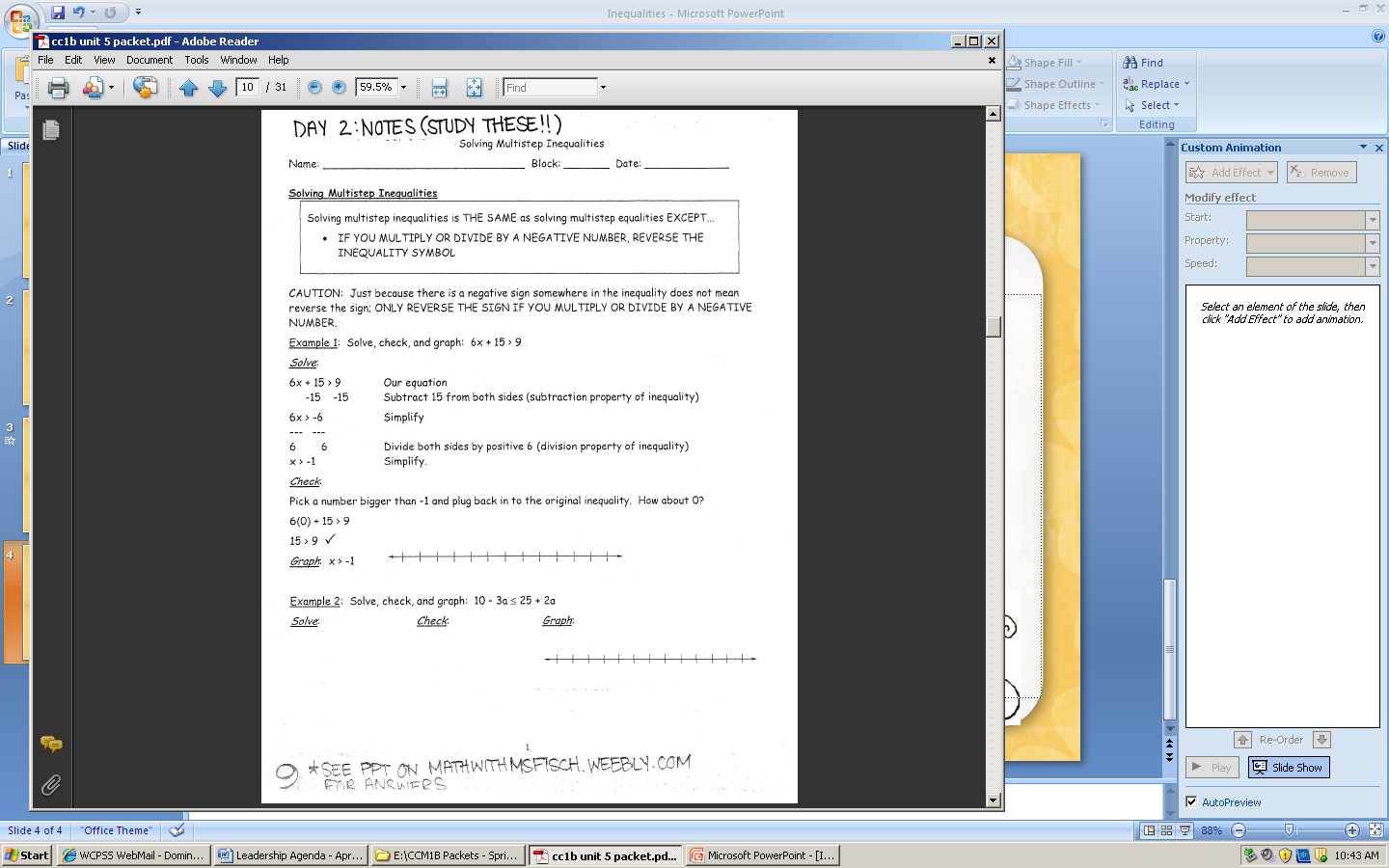 10 – 3a < 25 + 2a
0
10 – 3(0) < 25 + 2(0)

10 < 25
+3a          +3a
0
10 < 25 + 5a
-25  -25
-15 < 5a
/5     /5
-3 < a
Example #3
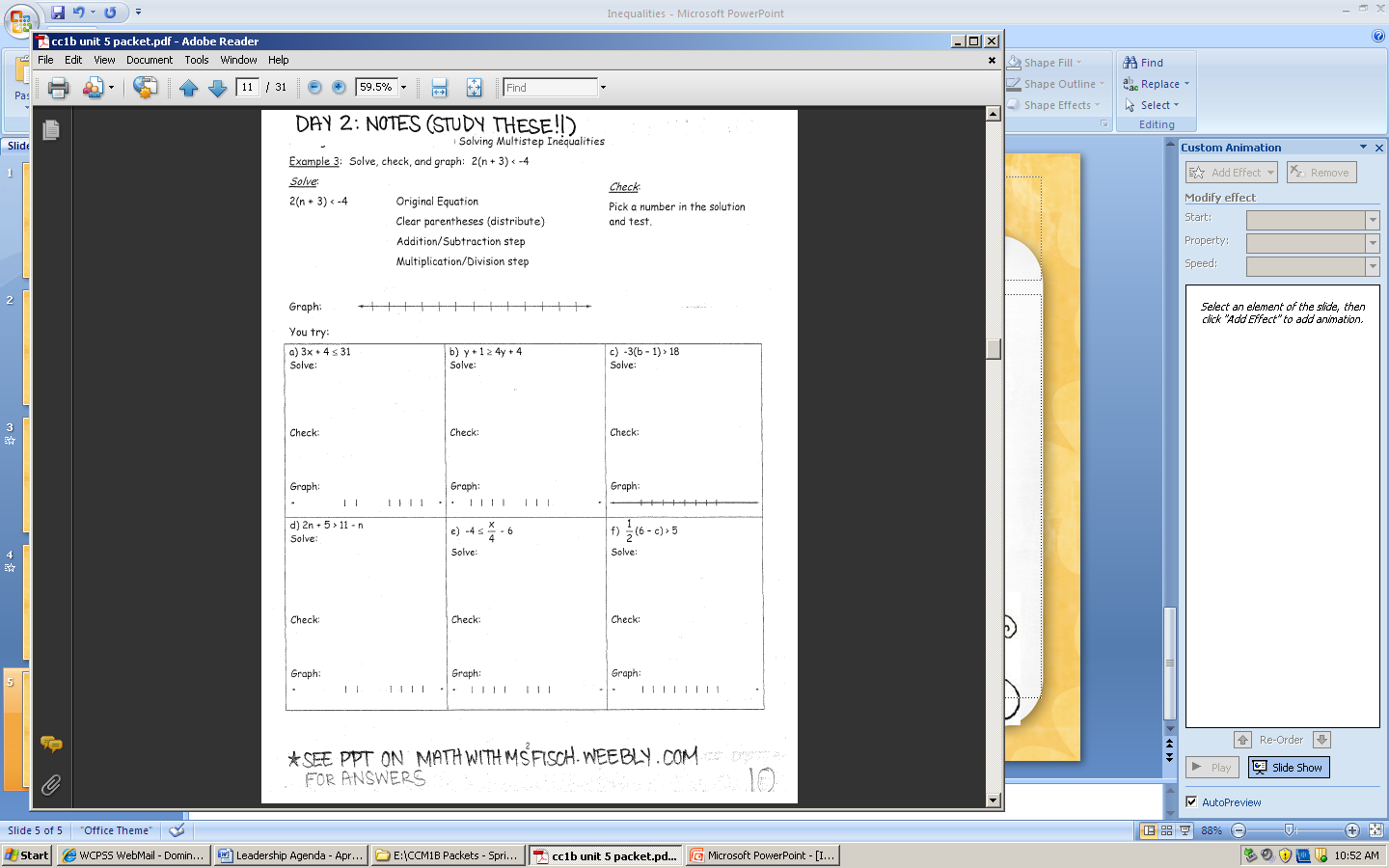 2n + 6 < -4
2n  < -10
-6
2(-6) + 6 < -4
-12 + 6 < -4
-6 < -4
n  < -5
0
You Try (Answers)
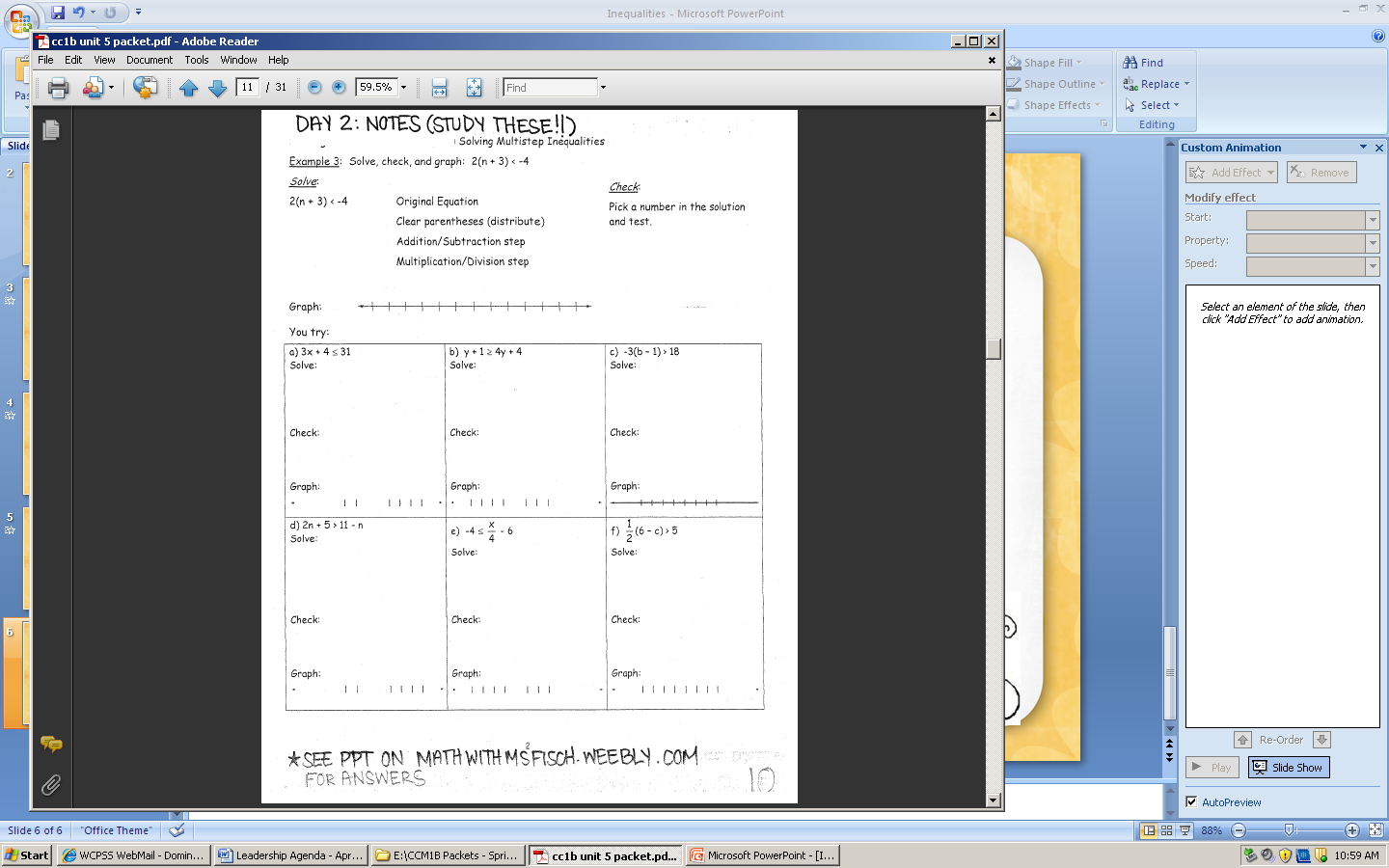 X < 9
y < -1
b < -5
n > 2
x > 8
c < -4